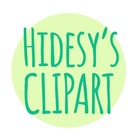 Pozadí zakoupeno od:
012.jpg
012.jpg
Eliška
012.jpg
012.jpg
012.jpg
012.jpg
012.jpg
012.jpg
012.jpg
012.jpg
012.jpg
012.jpg
012.jpg
012.jpg
012.jpg